Публичный отчет ГБУ  «Центр мониторинга качества образования Минобрнауки РС (Я)»за 2019 г.
Попова Надежда Герасимовна,
директор  ГБУ  «Центр мониторинга качества образования Минобрнауки РС (Я)»
16 января 2020 г.
Государственная итоговая аттестация по образовательным программам основного общего и среднего общего образования
Мониторинг качества образования
Выполнение государственного задания за 2019 год
[Speaker Notes: –]
Федеральная служба по надзору в сфере образования и науки 
(Рособрнадзор)
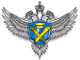 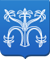 ФГБУ «Федеральный центр тестирования»
ФГБНУ «Федеральный институт педагогических измерений»
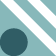 ФГБУ “Федеральный институт оценки качества образования”
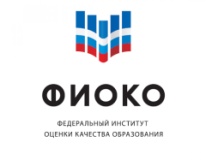 Организация и проведение
государственной итоговой аттестации
Организационное обеспечение проведения государственной итоговой аттестации
Межведомственная рабочая комиссия при Правительстве Республики Саха (Якутия) (Балабкина О.В., заместитель Председателя Правительства РС(Я))
Государственная экзаменационная комиссия ГИА-11  
Егоров В.А., министр образования и науки  РС (Я)
Координация деятельности по ГИА-9 и ГИА – 11, процедурам оценки качества образования - Отдел общего образования Минобрнауки РС(Я)
(Тен Л.Б.; кураторы ГИА -11 – Абрамова Т.С.; ГИА -9 – Готовцева О.Г.)
Государственная экзаменационная комиссия ГИА-9
Любимова И.П., I заместитель министра образования и  науки  РС (Я)
Организационно-технологическое обеспечение проведения ГИА, процедур оценки качества образования
ГБУ “ЦМКО Минобрнауки РС(Я)”
(Попова Н.Г.)
Контрольно-надзорная деятельность по ГИА, процедурам оценки качества образования
Департамент по контролю и надзору Минобрнауки РС(Я) (Колмаков М.Н.)
Система повышения квалификации педагогов, методической работы, работа с образовательными результатами ГИА, процедур оценки качества
АОУ РС(Я) ДПО “ИРОиПК имени С.Н. Донского –II” (Алексеева Г.И.)
5
236 ППЭ ЕГЭ
38 МОУО,
552 ОО,
255 экспертов,
8193 работников ППЭ
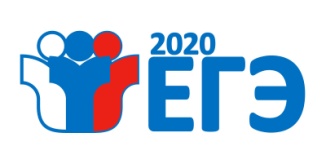 340 ППЭ ОГЭ, 
38 МОУО,
559 ОО,
213 экспертов,
11244 работников ППЭ
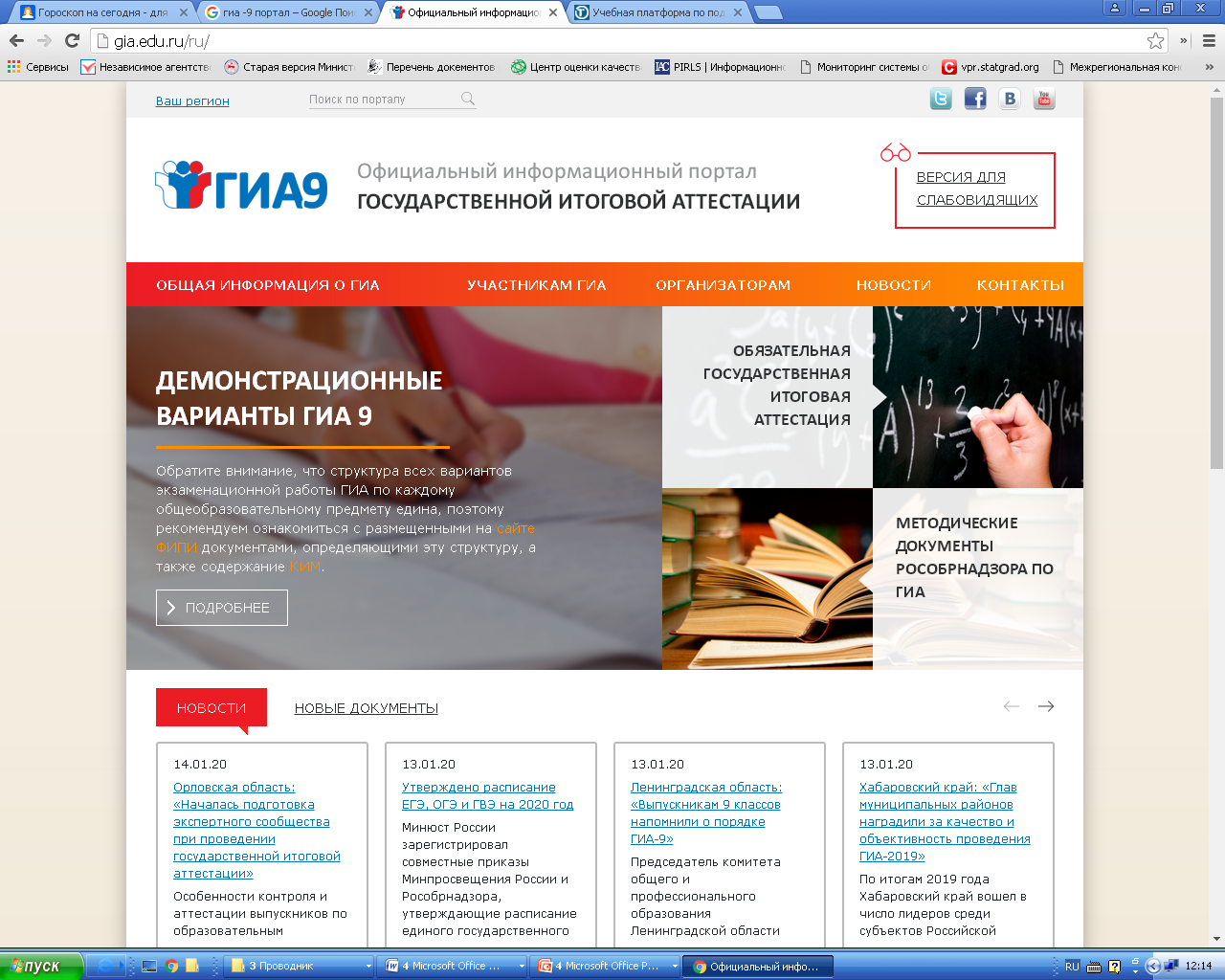 -
39 муниципальных координаторов,
642 школьных координаторов
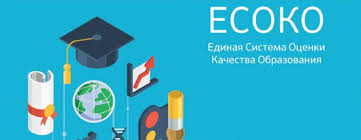 Технологии проведения ЕГЭ
Технологии проведения ОГЭ
Количество участников государственных экзаменов
Мероприятия по апробации технологий проведения ГИА-11
Технология передачи ЭМ по сети “Интернет”;
 Технология печати полного комплекта ЭМ в аудиториях ППЭ;
 Технология сканирования ЭМ в аудиториях ППЭ;
 Технология проведения ЕГЭ по иностранным языкам;
 Апробационный экзамен по информатике и ИКТ в компьютерной форме с применением технологии доставки экзаменационных материалов на электронных носителях.
Итоговое собеседование как допуск к ГИА – 9
2019 г.
Утверждены новые Порядки проведения ГИА-11 и ГИА-9 (7 ноября 2018 г.)
Изменен выбор уровня ЕГЭ по математике  (базовый ИЛИ профильный)
Проведено итоговое собеседование по русскому языку как допуск к ГИА-9 в штатном режиме
Введен критерий оценки эффективности организационно-технологического обеспечения ГИА-9
Введен критерий качества и объективности проведения основного периода ЕГЭ и иных оценочных процедур
*Данные представлены без учета обработки итогового сочинения (изложения) и итогового собеседования
Онлайн видеонаблюдение
С 2016 г. – поэтапный переход 
к IP – камерам
Доставка ЭМ Управлением специальной связи   - до районных центров  (улусы) с 2015 г.
  - до ППЭ в день экзамена (г.Якутск) - с 2017  г.
Система подавления сигналов подвижной связи  - 100%
Зарегистрированы в Роскомнадзоре
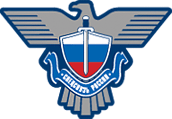 Ситуационно-информационный центр Минобрнауки РС(Я) – с 2016 г.
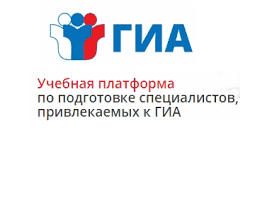 Подготовка специалистов, привлекаемых к ГИА, на портале https:edu.rustest.ru
100 % обеспечение аудиторий ППЭ ОГЭ видеонаблюдением в режиме offline.
Нововведения ГИА -2019в Республике Саха (Якутия)
Впервые с истории ЕГЭ в Якутии организовано выездное наблюдение за процедурой проведения ГИА федеральными общественными наблюдателями из других регионов России – представителями Российского Союза Молодежи (РСМ). 

Создан Единый корпус общественных наблюдателей Республики Саха (Якутия).

В 2019 году впервые Ситуационно-информационный центр Минобрнауки РС(Я) обеспечил онлайн наблюдение не только в республике, но и за ходом проведения ЕГЭ в Дальневосточном федеральном округе.
Организация участия во Всероссийских акциях, проводимых Рособрнадзором

Всероссийская акция «Единый день сдачи ЕГЭ родителями» 
Всероссийская акция “Выпускник, расскажи нам о себе”
Всероссийская акция «100 баллов для победы» 
Открытый урок министра образования и науки РС(Я) на тему «Что такое экзамены?»
Эффективность организационно-технологического обеспечения проведения ЕГЭ и качество оценивания результатов экзаменов
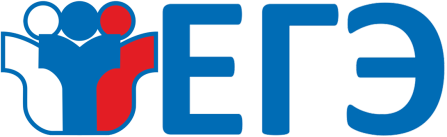 Критерии оценки эффективности организационно –технологического обеспечения ОГЭ в 2019 году
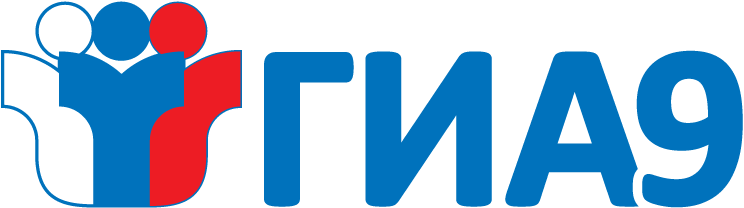 По итогам рейтингования Рособрнадзора республика вошла в “зеленую зону” по всем направлениям.
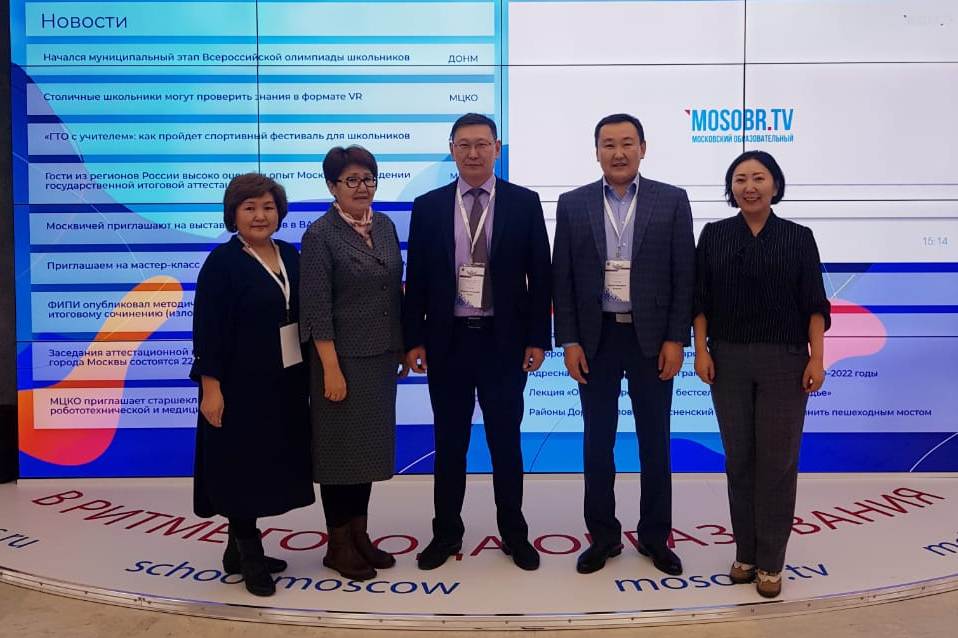 2019 г.  Оценка качества образования
Расширился охват классов Всероссийскими проверочными работами. Добавили ВПР для 7 классов по 8 предметам; 
Проведено региональное исследование по качеству образования (выявление уровня владения навыками использования предметных знаний в решении проблем в повседневной жизни) для обучающихся 7 классов;
Республика приняла участие в общероссийской оценке по системе PISA в соответствии с Методологией и критериями оценки качества общего образования;
Количество участников процедур оценки качества образования
(2019 г.)
Республиканская деловая игра “ПРОФИ-Учитель”
ЦМКО обеспечивает организационно-техническое сопровождение.
Проводится с ноября по май по утвержденному графику .
Участие очное с 2017 г. 
Заявки принимаются на электронный адрес profi_cmko@mail.ru.
В 2019 году участвовало 641чел.
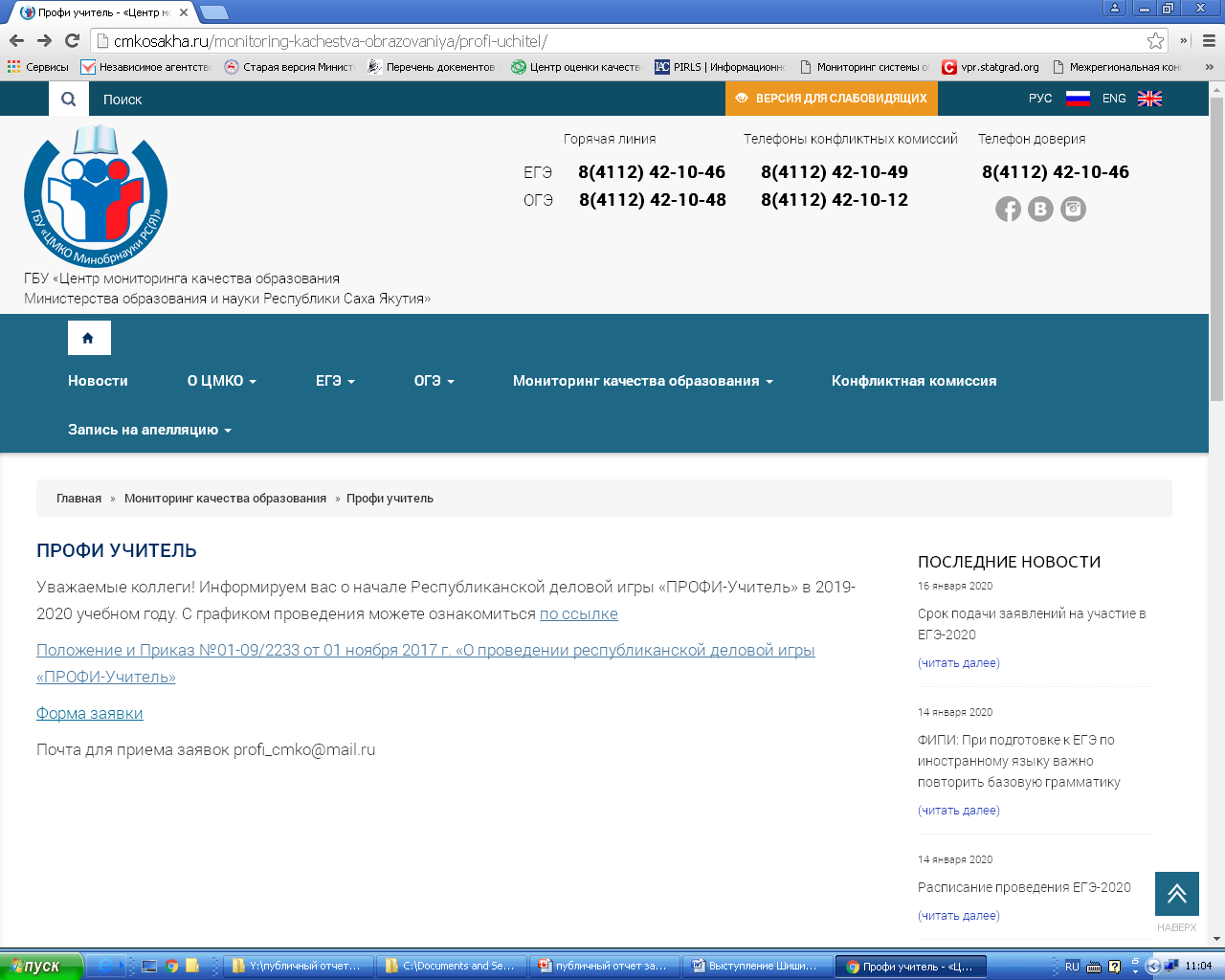 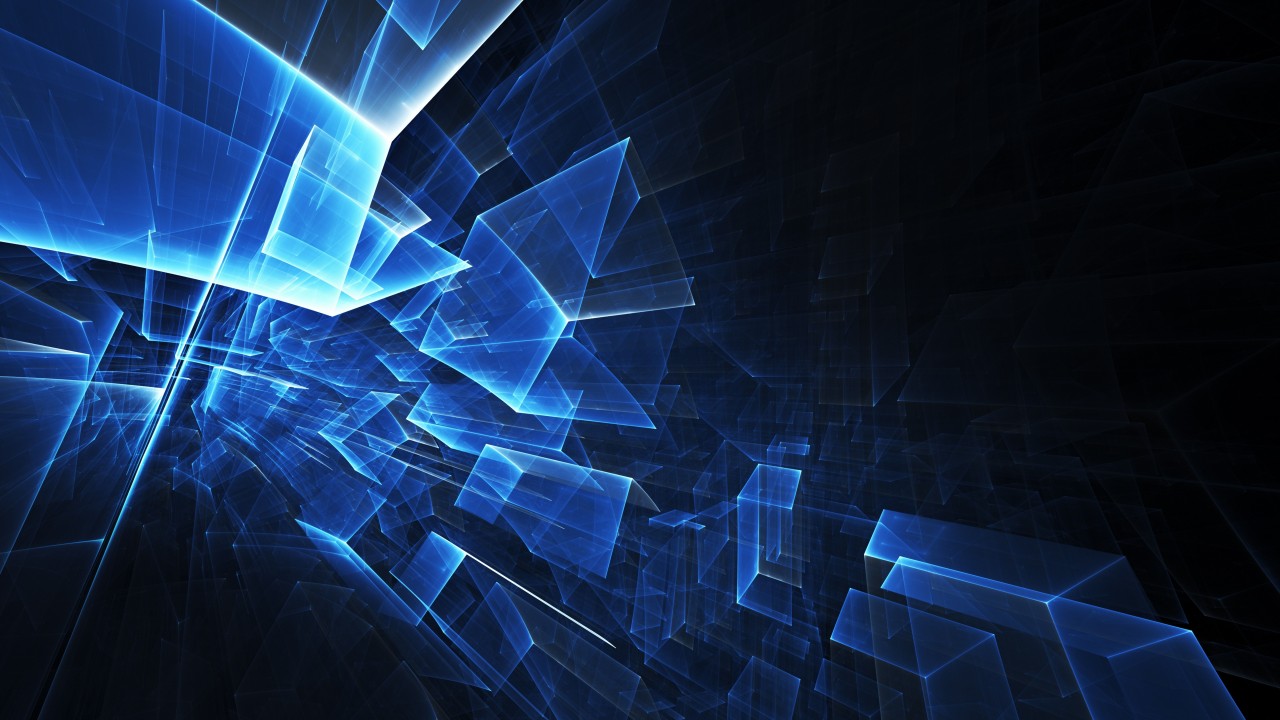 Проект “Грани качества”
Цель  - разработка эффективных механизмов управления качеством образования на муниципальном уровне на основе мониторингов качества образования
Пилотный улус -   Амгинский.
Выполнено работ:
Комплексный мониторинг качества образования (педагогическая среда, образовательный процесс, педагогические кадры, обучающиеся)
Анализ результатов процедур оценки качества образования на уровне улуса и образовательных организаций
Разработка нормативных правовых документов на уровне управления образования и образовательной организации
Разработка и реализация проекта МКУ “Амгинское районное управление образования” “От качества преподавания к качествуобразования”  и проектов школ по качеству образования
Работа по повышению уровня профессиональной подготовки педагогов.
Работа с родителями
Выездные “Педсоветы качества”  во всех образовательных организациях
2019
2017
2019
2019
2019
Республиканские и выездные семинары-совещания
Всего проведено - 61:
Республиканского уровня – 2;
Выездные семинары-совещания в улусах (Амгинский, Булунский, Верхневилюйский, Вилюйский, Жиганский, Мегино-Кангаласский, Намский, Нюрбинский, Оймяконский, Среднеколымский, Сунтарский, Усть-Алданский, Усть-Майский, Хангаласский, Чурапчинский)- 15;  иные мероприятия обучающего и информативного характера – 44
Охват других категорий лиц на выездных семинарах
ГБУ “ЦМКО Минобрнауки РС(Я)”  вошла в 5 лучших РЦОИ с самыми оптимальными условиями по обеспечению информационной безопасности и помещениями, отвечающими требованиям к РЦОИ
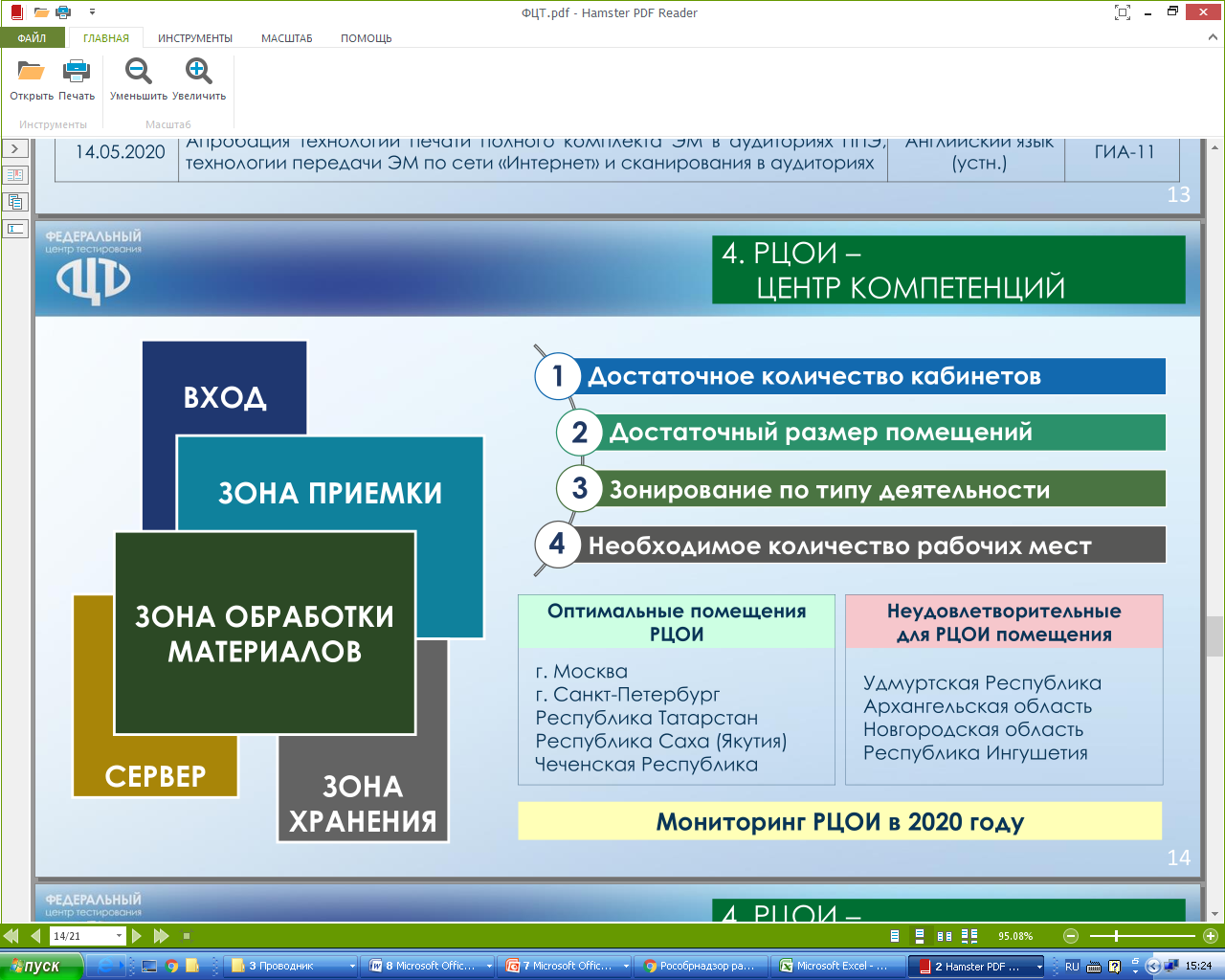 В 2019 году ГБУ «Центр мониторинга качества образования Министерства образования и науки Республики Саха (Якутия)» прошла переаттестацию  и получила аттестат соответствия по требованиям безопасности информации в соответствии приказом ФСТЭК России от 11 февраля 2013г. № 17
Нововведения в организации ОГЭ-2020
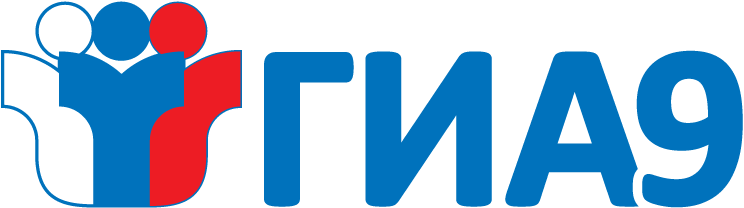 Изменение содержания КИМ 
  Выставление оценки ОГЭ по математике с учетом модуля  «Геометрия»
 Внедрение предмета «Химия» с экспериментом;
 Предмет «история» без разделения на типы;
 Автоматизация процесса планирования (рассадка) родных языков и родной литературы;
 Введение форм 13-02, 18 МАШ для ГВЭ и Национальных экзаменов;
 Введение в эксплуатацию программного комплекса  проведения  устной части ГИА-9 по России;
 Введение в эксплуатацию сервиса с ознакомления  с результатами ГИА-9 по России;
План работы ЦМКО на 2020 год
График проведения мониторинговых исследований в 2020 году
Республиканская Деловая игра «ПРОФИ-Учитель» проводится по утвержденному графику
Задачи на 2020 год
Обеспечить высокий уровень организационного и технологического обеспечения проведения государственной итоговой аттестации и процедур оценки качества образования.
Совершенствовать систему мониторинга и оценки качества образования;
Совершенствовать инфраструктуру по обеспечению информационной безопасности.
2020
2000-2020 гг. История внедрения ЕГЭ в Республике Саха (Якутия) началась с 2000 г.
Подготовлена к печати книга об истории ЕГЭ в РС (Я) «История совместного успеха»